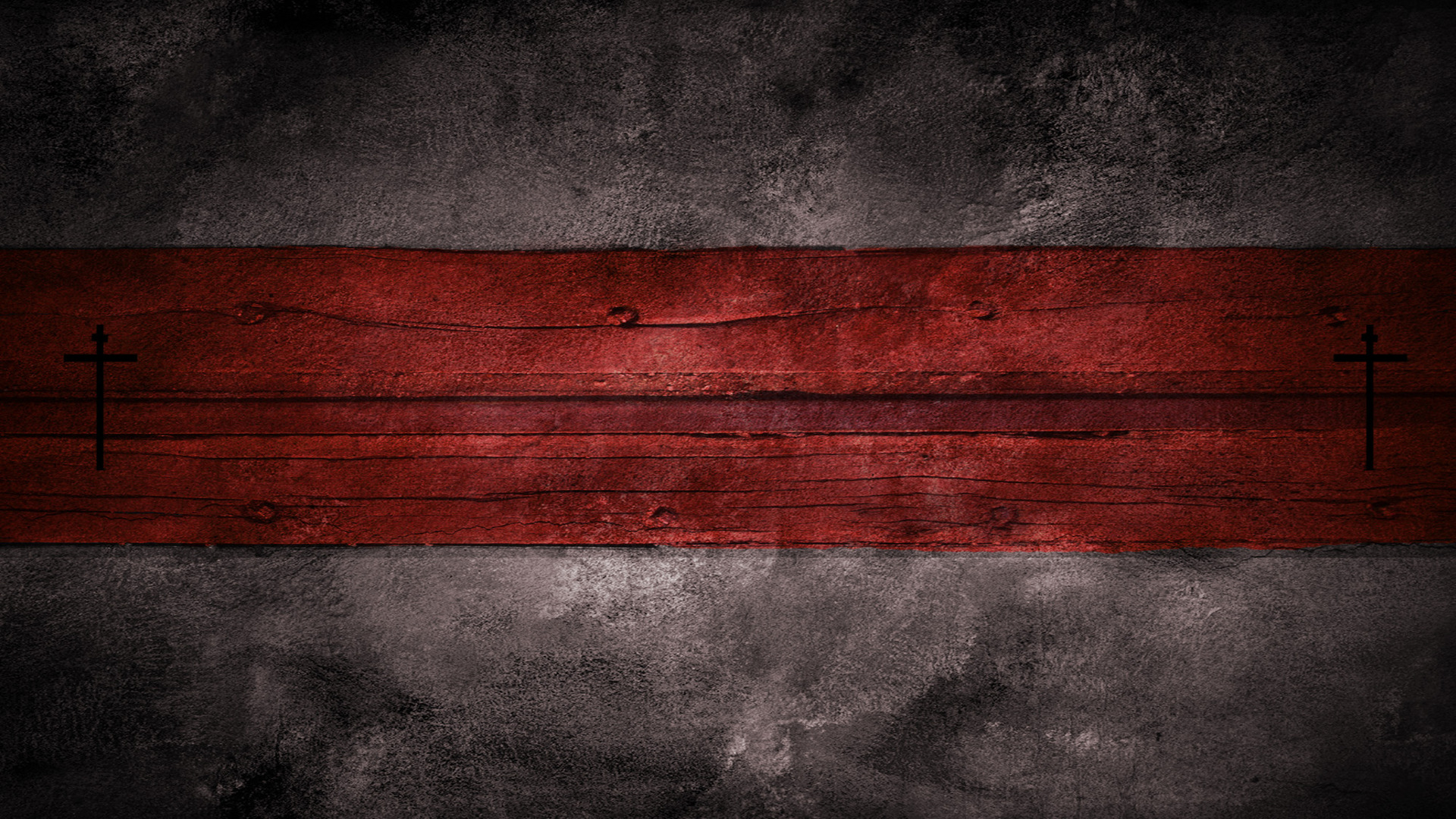 How To Be Sorry
2Corinthians 7.9-11
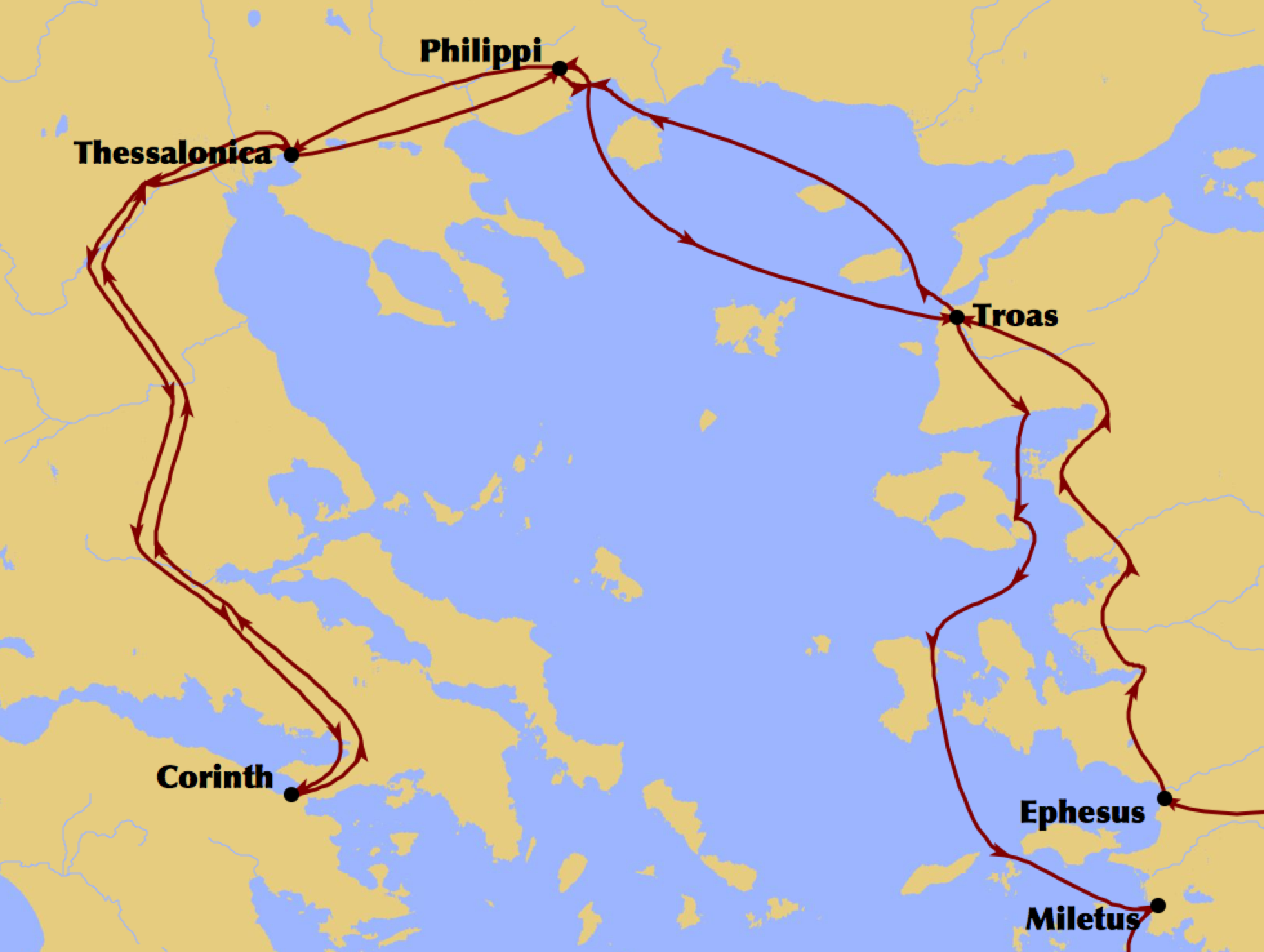 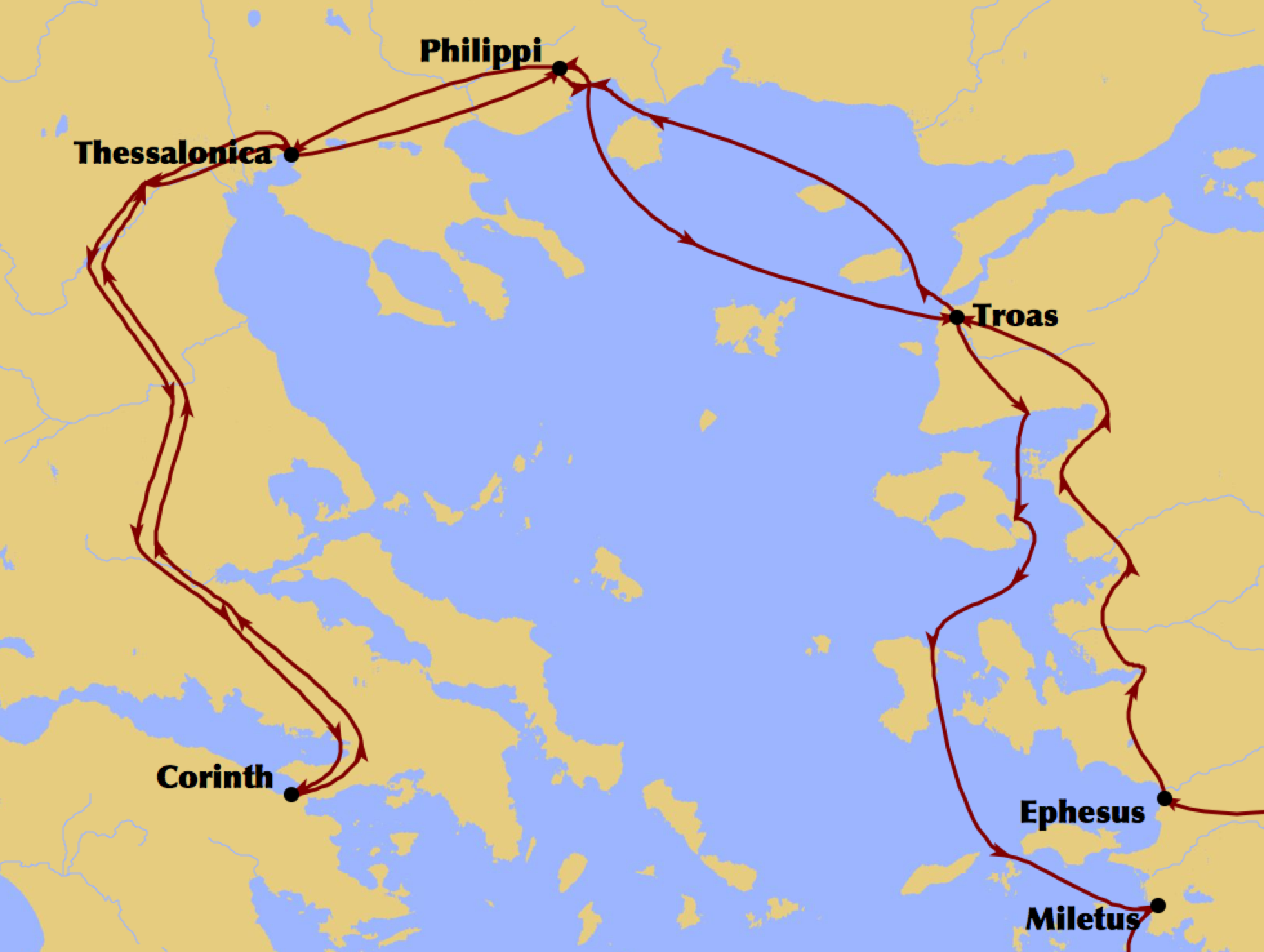 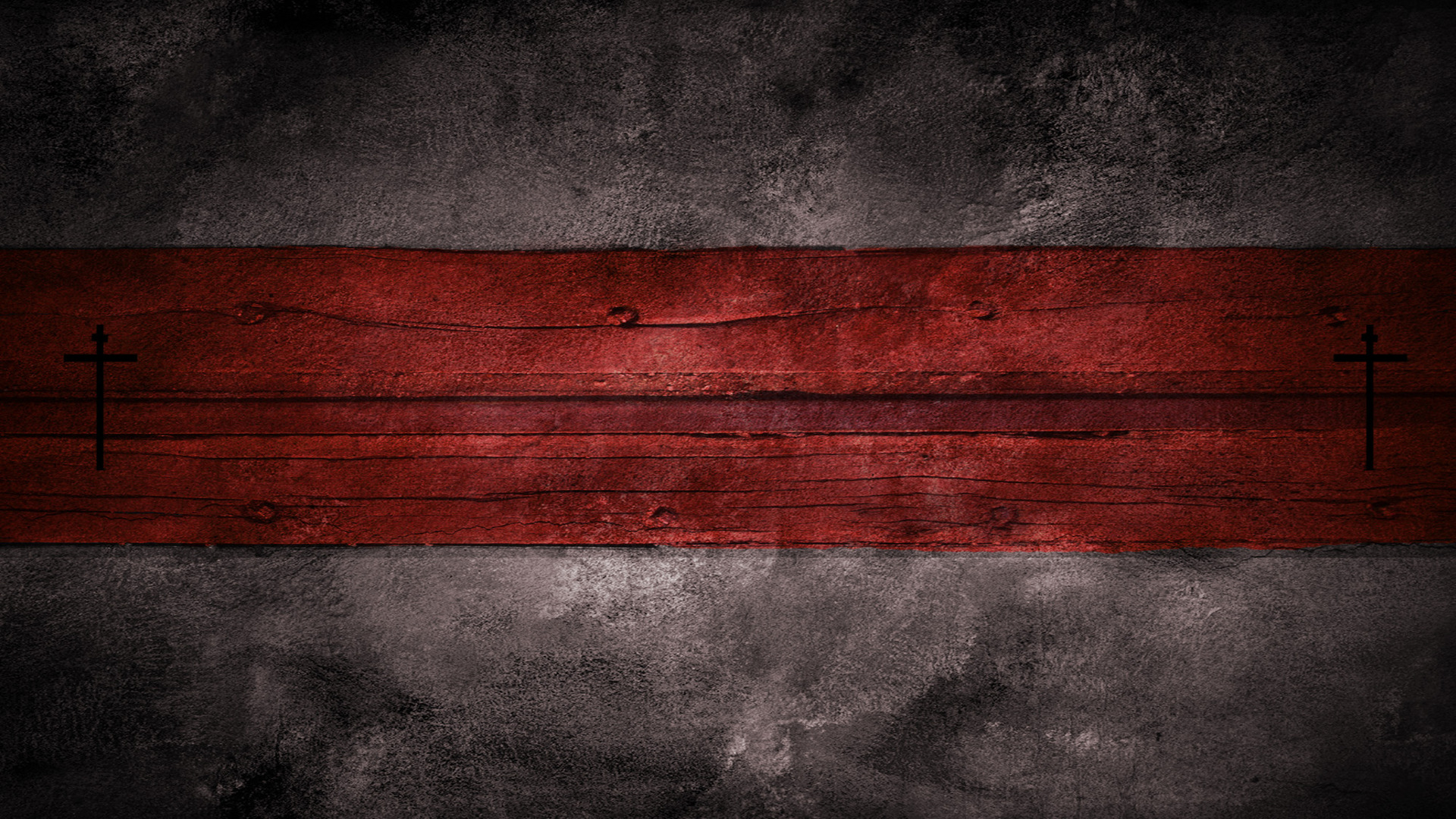 How To Be Sorry
2Corinthians 7.9-11
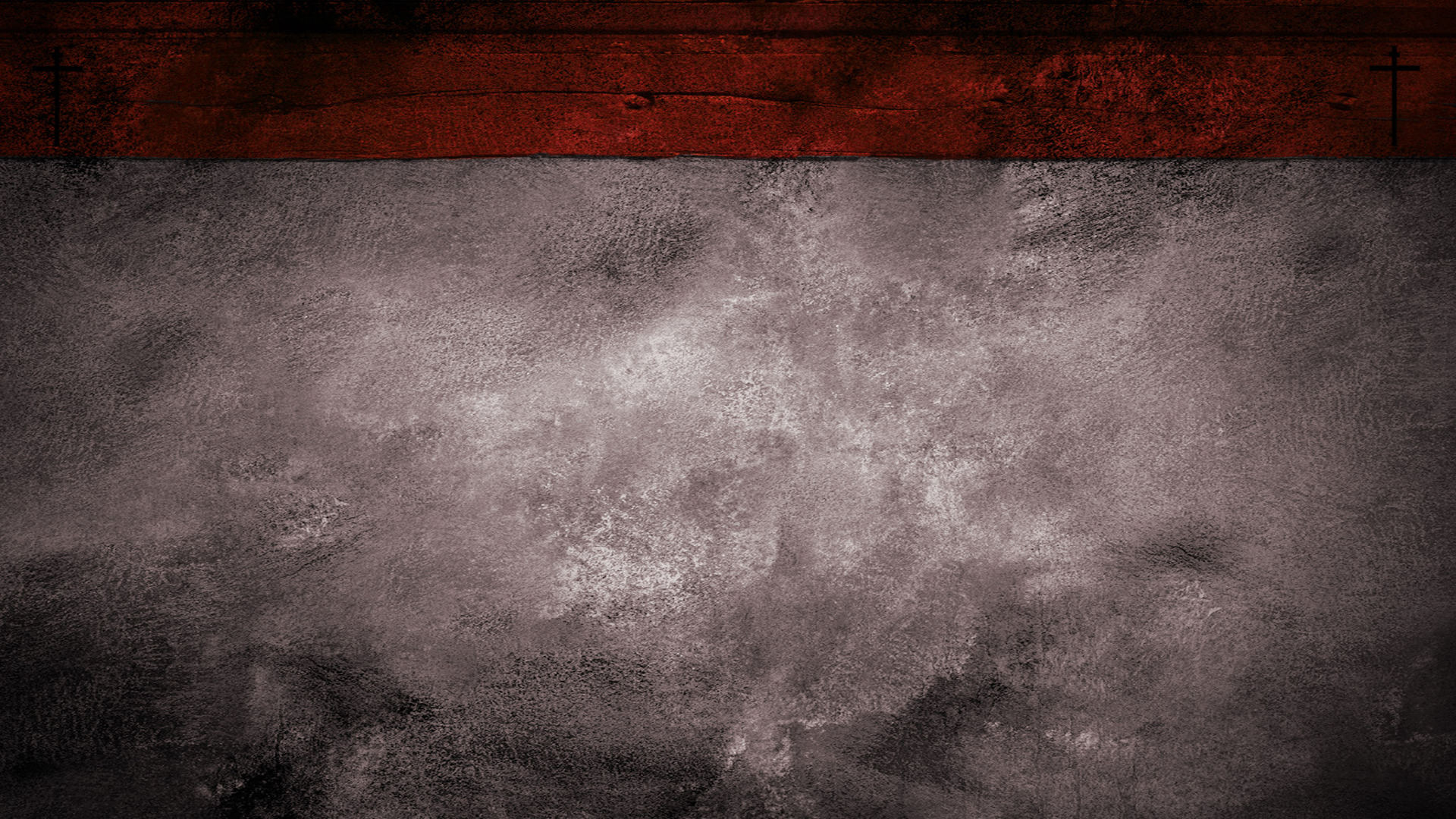 Be Sorry For The Right Reason
“I now rejoice, not that you were made sorrowful, but that you were made sorrowful to the point of repentance; for you were made sorrowful according to the will of God, so that you might not suffer loss in anything through us. For the sorrow that is according to the will of God produces a repentance without regret, leading to salvation, but the sorrow of the world produces death.” (2 Corinthians 7:9–10)
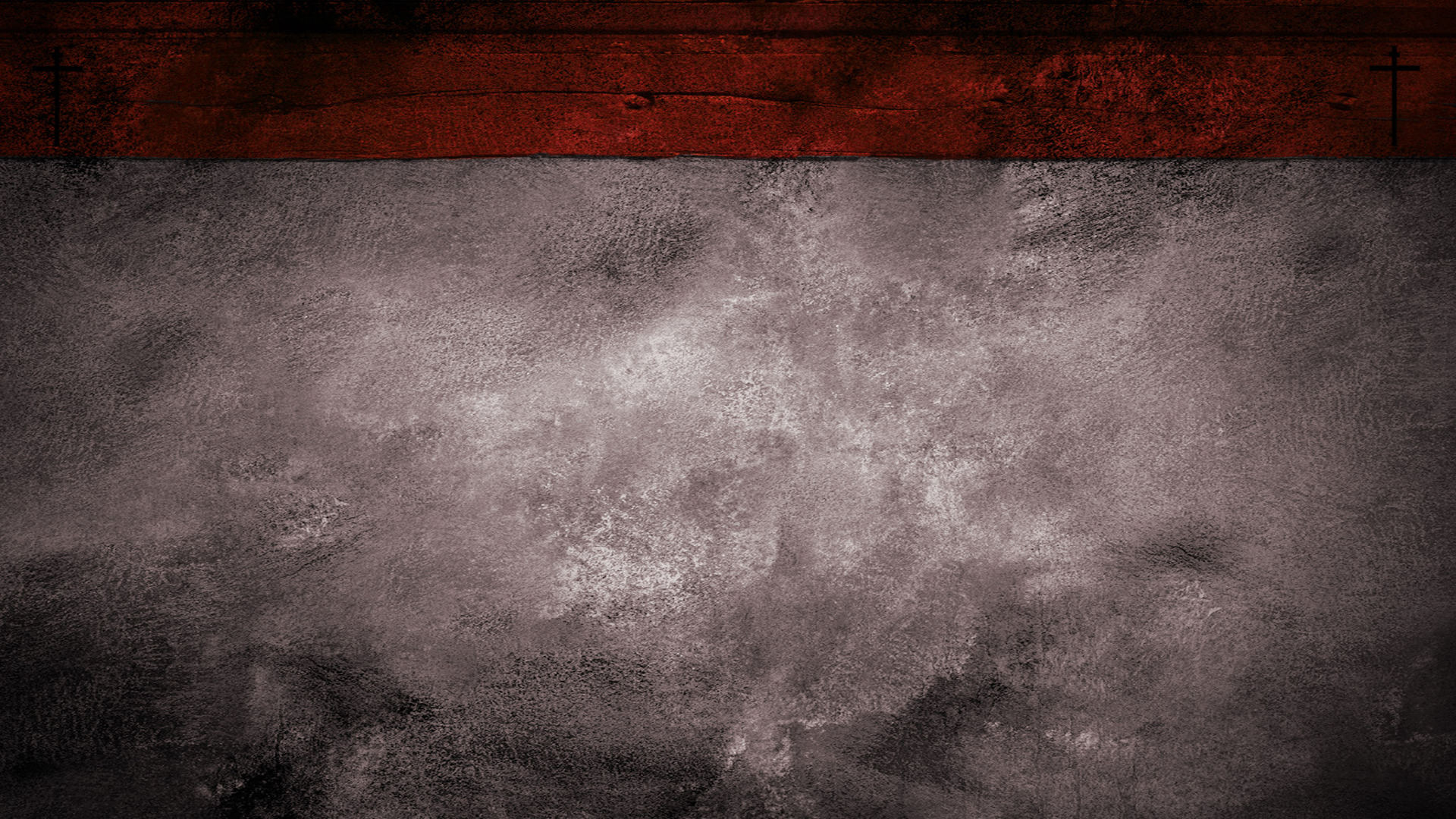 Be Sorry For The Right Reason
“I now rejoice, not that you were made sorrowful, but that you were made sorrowful to the point of repentance; for you were made sorrowful according to the will of God, so that you might not suffer loss in anything through us. For the sorrow that is according to the will of God produces a repentance without regret, leading to salvation, but the sorrow of the world produces death.” (2 Corinthians 7:9–10)
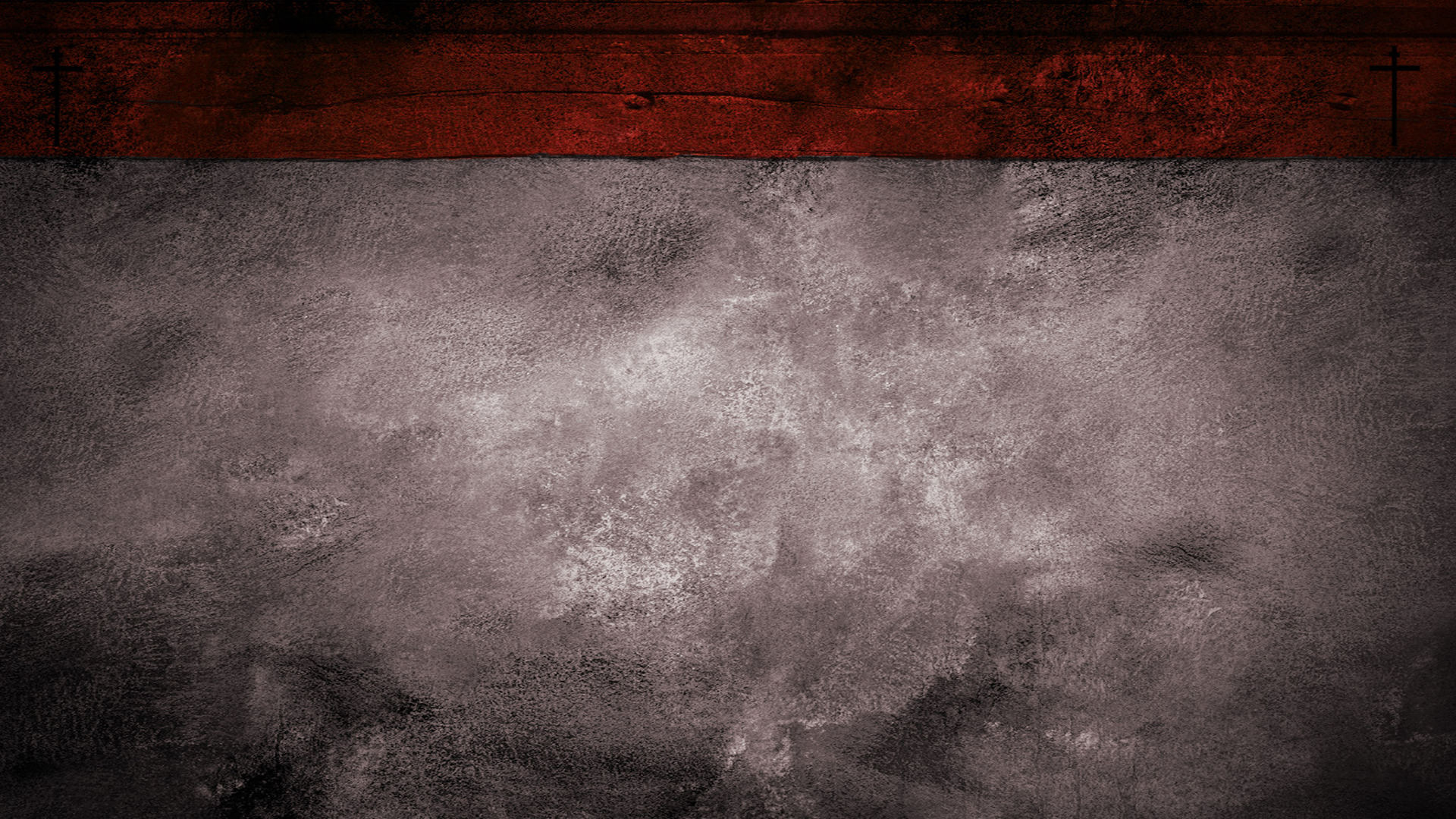 Be Sorry For The Right Reason
“I now rejoice, not that you were made sorrowful, but that you were made sorrowful to the point of repentance; for you were made sorrowful according to the will of God, so that you might not suffer loss in anything through us. For the sorrow that is according to the will of God produces a repentance without regret, leading to salvation, but the sorrow of the world produces death.” (2 Corinthians 7:9–10)
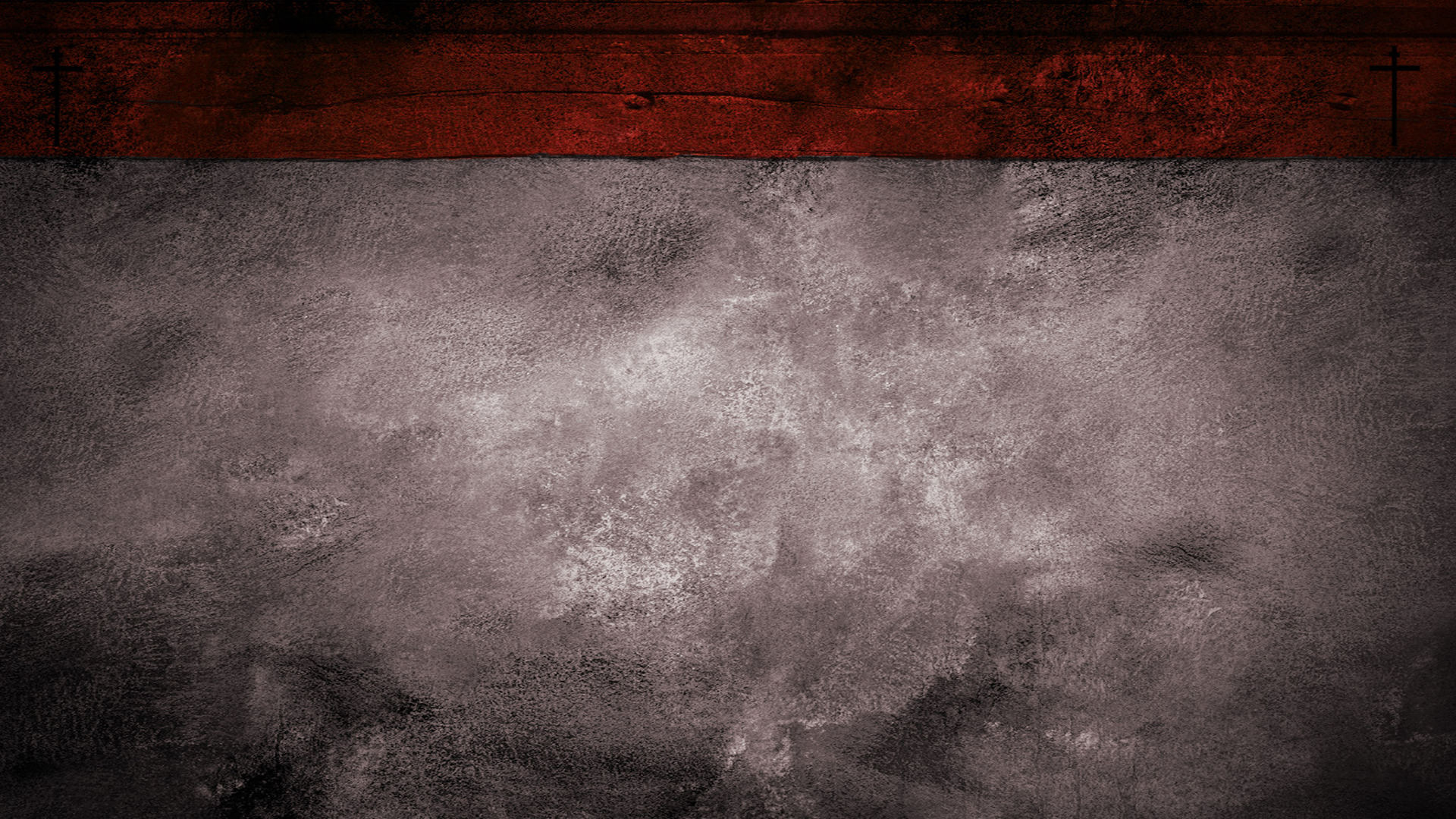 Be Sorry Enough To Change
“For the sorrow that is according to the will of God produces a repentance without regret, leading to salvation, but the sorrow of the world produces death. For behold what earnestness this very thing, this godly sorrow, has produced in you: what vindication of yourselves, what indignation, what fear, what longing, what zeal, what avenging of wrong! In everything you demonstrated yourselves to be innocent in the matter.” (2 Corinthians 7:10–11)
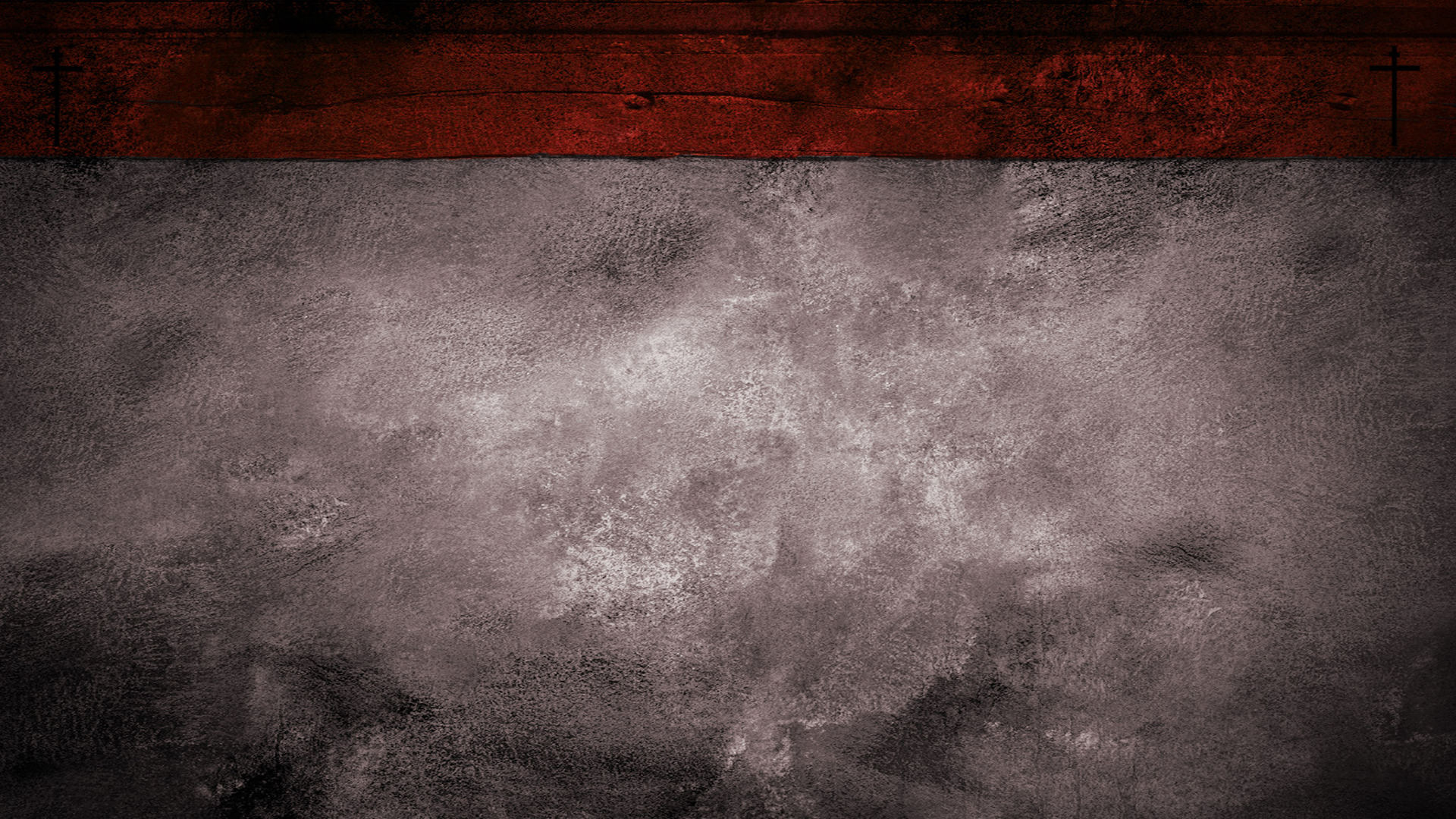 Be Sorry Enough To Change
“For the sorrow that is according to the will of God produces a repentance without regret, leading to salvation, but the sorrow of the world produces death. For behold what earnestness this very thing, this godly sorrow, has produced in you: what vindication of yourselves, what indignation, what fear, what longing, what zeal, what avenging of wrong! In everything you demonstrated yourselves to be innocent in the matter.” (2 Corinthians 7:10–11)
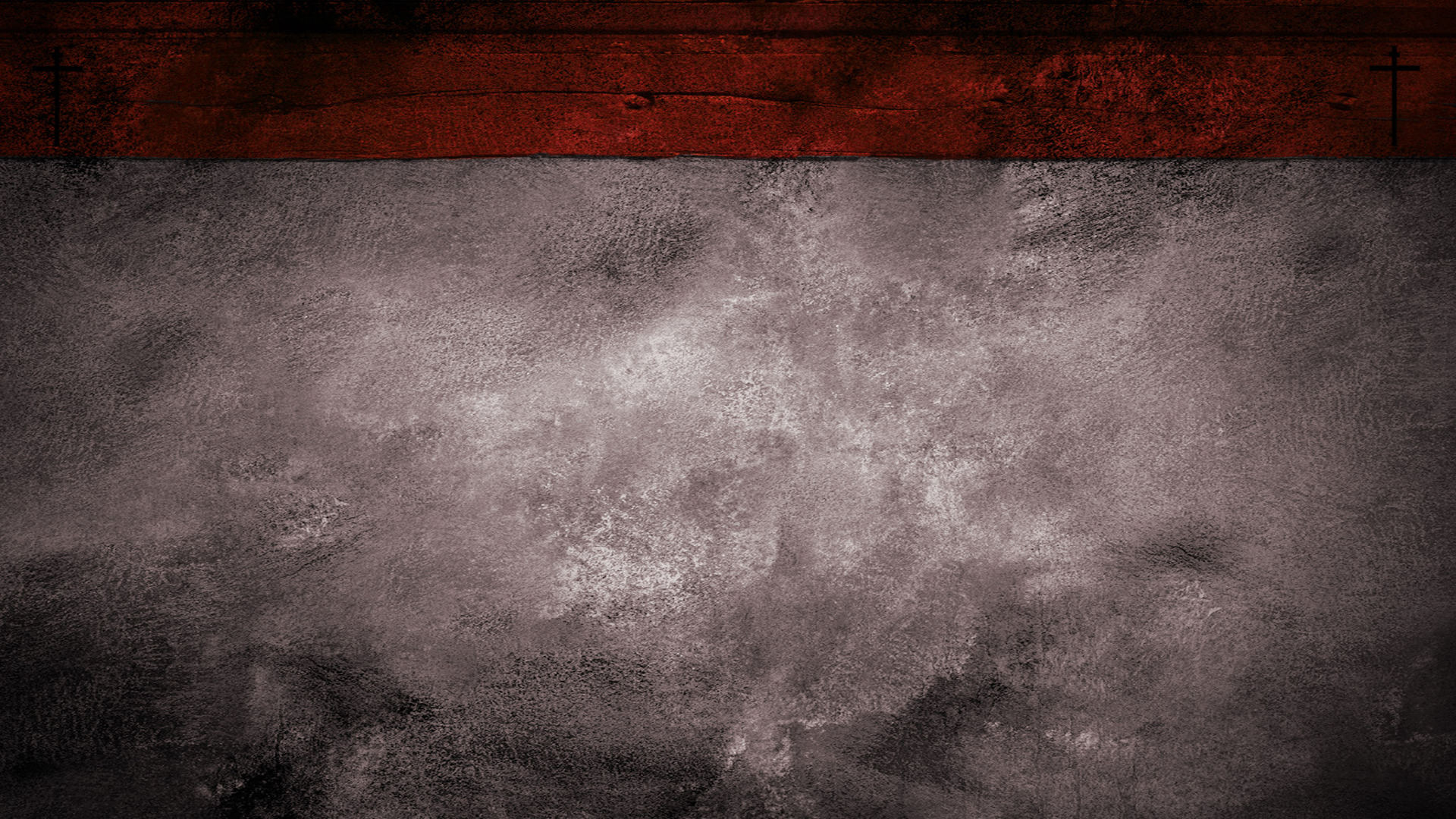 Be Sorry Enough To Change
“For the sorrow that is according to the will of God produces a repentance without regret, leading to salvation, but the sorrow of the world produces death. For behold what earnestness this very thing, this godly sorrow, has produced in you: what vindication of yourselves, what indignation, what fear, what longing, what zeal, what avenging of wrong! In everything you demonstrated yourselves to be innocent in the matter.” (2 Corinthians 7:10–11)
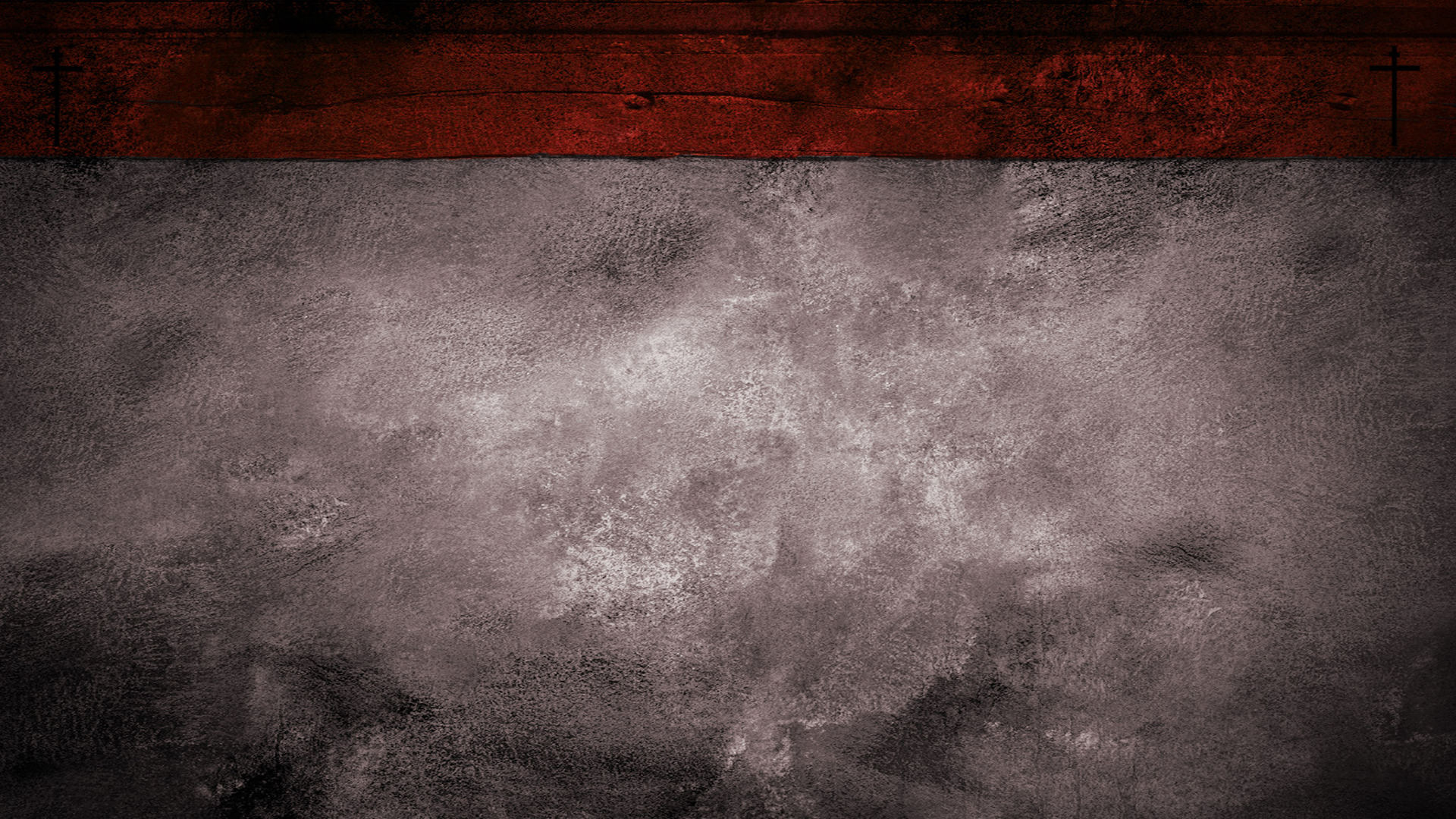 Be Sorry Enough To Change
“For the sorrow that is according to the will of God produces a repentance without regret, leading to salvation, but the sorrow of the world produces death. For behold what earnestness this very thing, this godly sorrow, has produced in you: what vindication of yourselves, what indignation, what fear, what longing, what zeal, what avenging of wrong! In everything you demonstrated yourselves to be innocent in the matter.” (2 Corinthians 7:10–11)
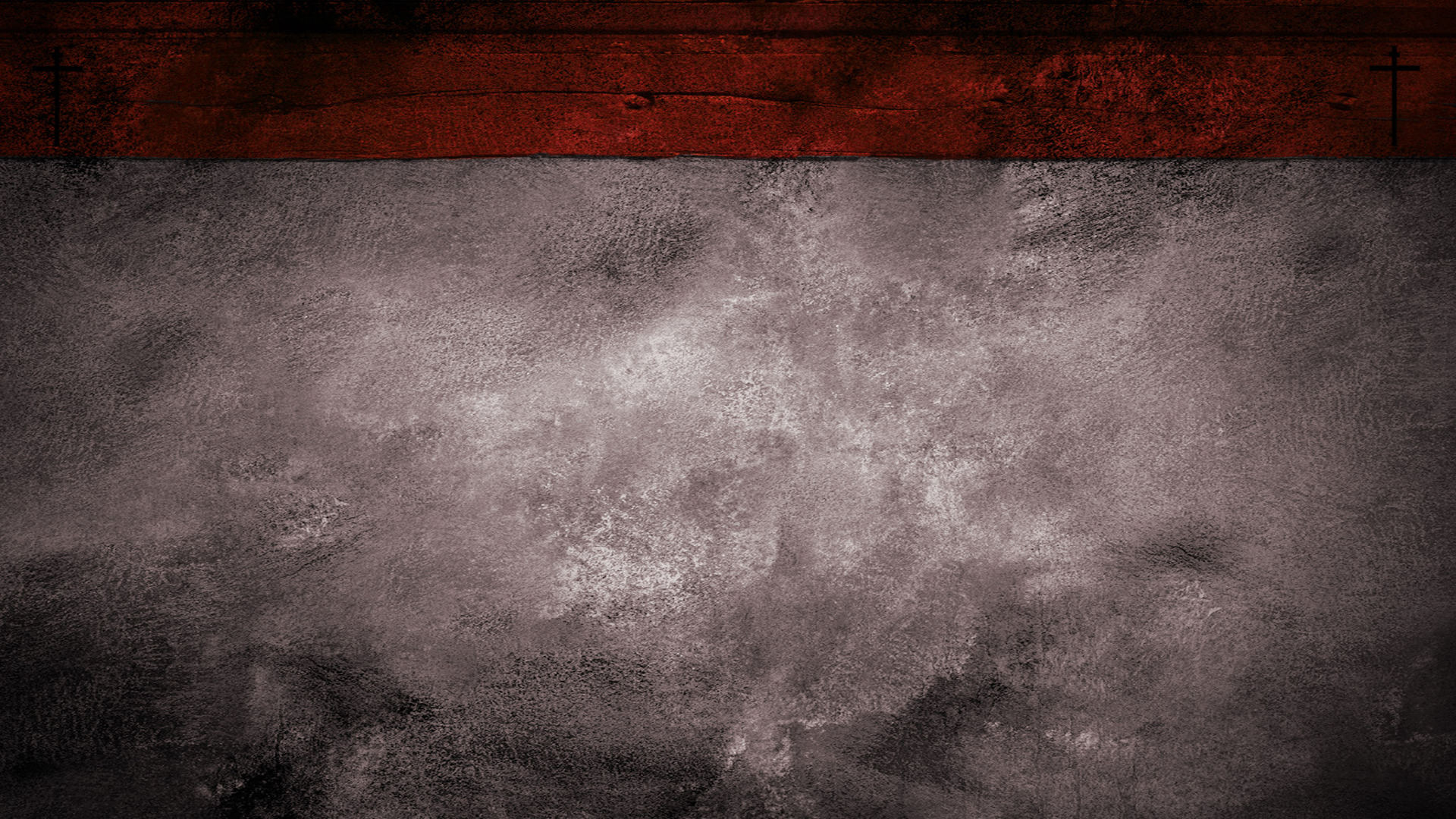 Be Sorry Enough To Change
“For the sorrow that is according to the will of God produces a repentance without regret, leading to salvation, but the sorrow of the world produces death. For behold what earnestness this very thing, this godly sorrow, has produced in you: what vindication of yourselves, what indignation, what fear, what longing, what zeal, what avenging of wrong! In everything you demonstrated yourselves to be innocent in the matter.” (2 Corinthians 7:10–11)
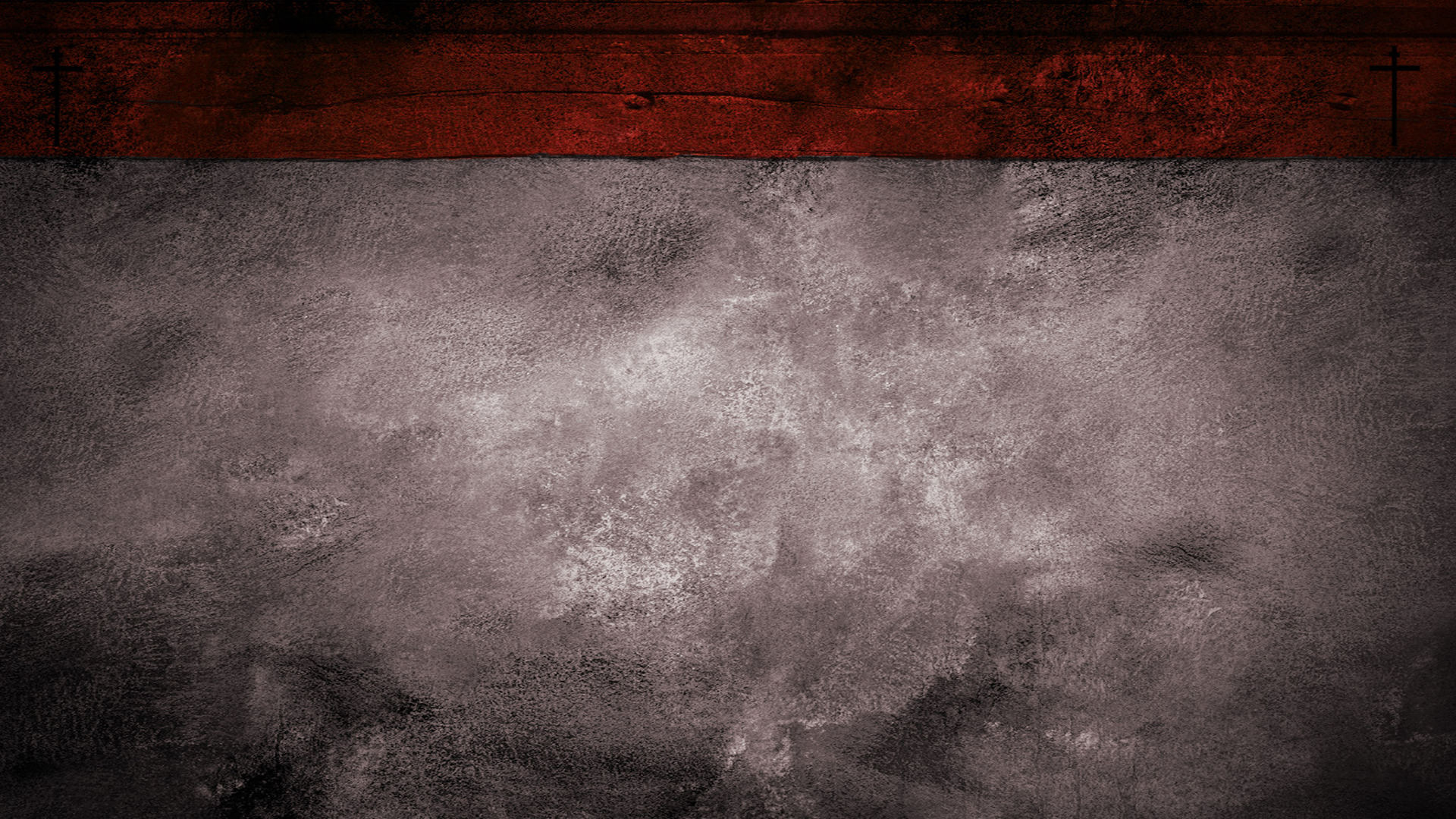 Be Sorry Enough To Change
“For the sorrow that is according to the will of God produces a repentance without regret, leading to salvation, but the sorrow of the world produces death. For behold what earnestness this very thing, this godly sorrow, has produced in you: what vindication of yourselves, what indignation, what fear, what longing, what zeal, what avenging of wrong! In everything you demonstrated yourselves to be innocent in the matter.” (2 Corinthians 7:10–11)
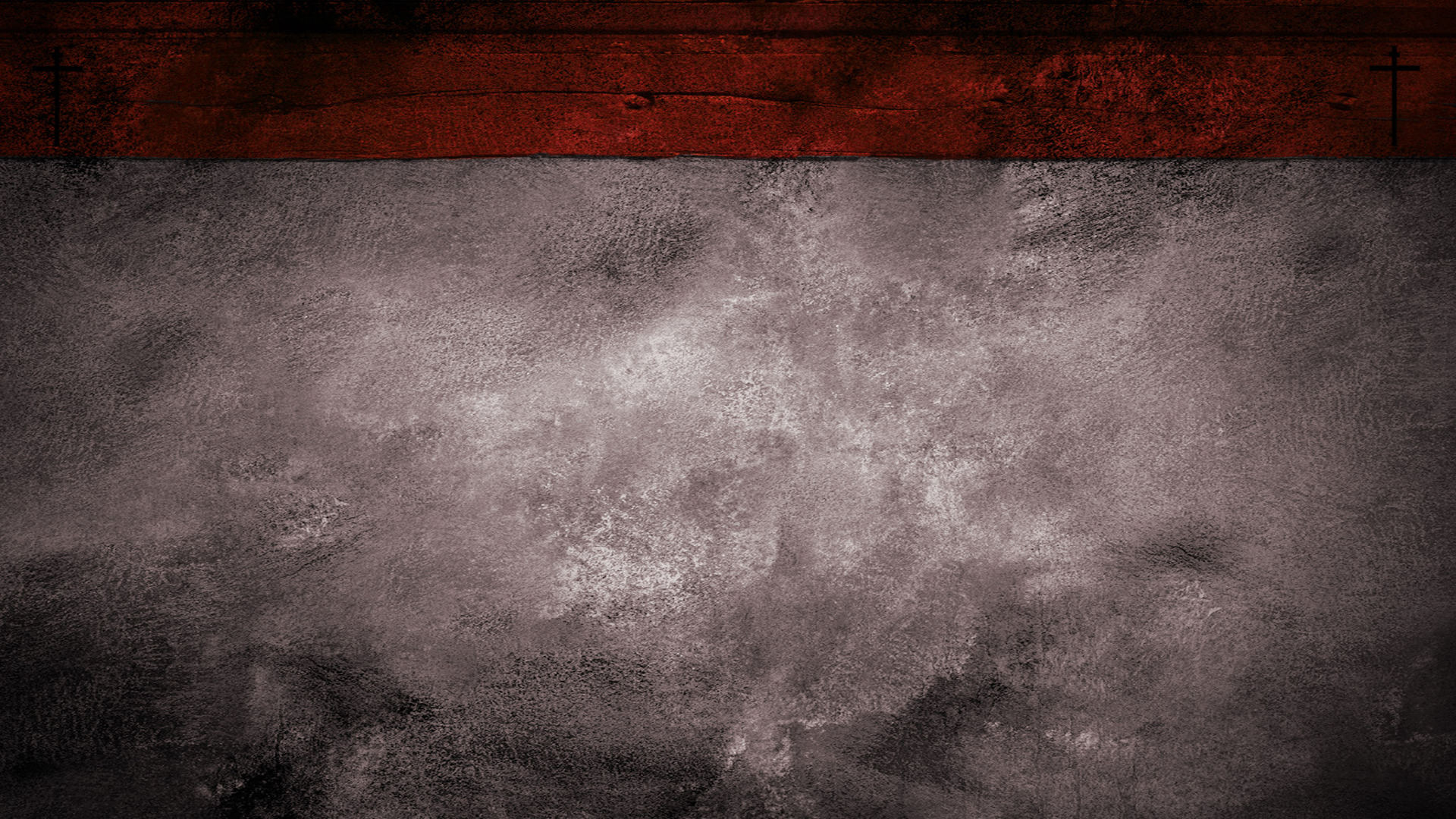 Be Sorry Enough To Change
“For the sorrow that is according to the will of God produces a repentance without regret, leading to salvation, but the sorrow of the world produces death. For behold what earnestness this very thing, this godly sorrow, has produced in you: what vindication of yourselves, what indignation, what fear, what longing, what zeal, what avenging of wrong! In everything you demonstrated yourselves to be innocent in the matter.” (2 Corinthians 7:10–11)
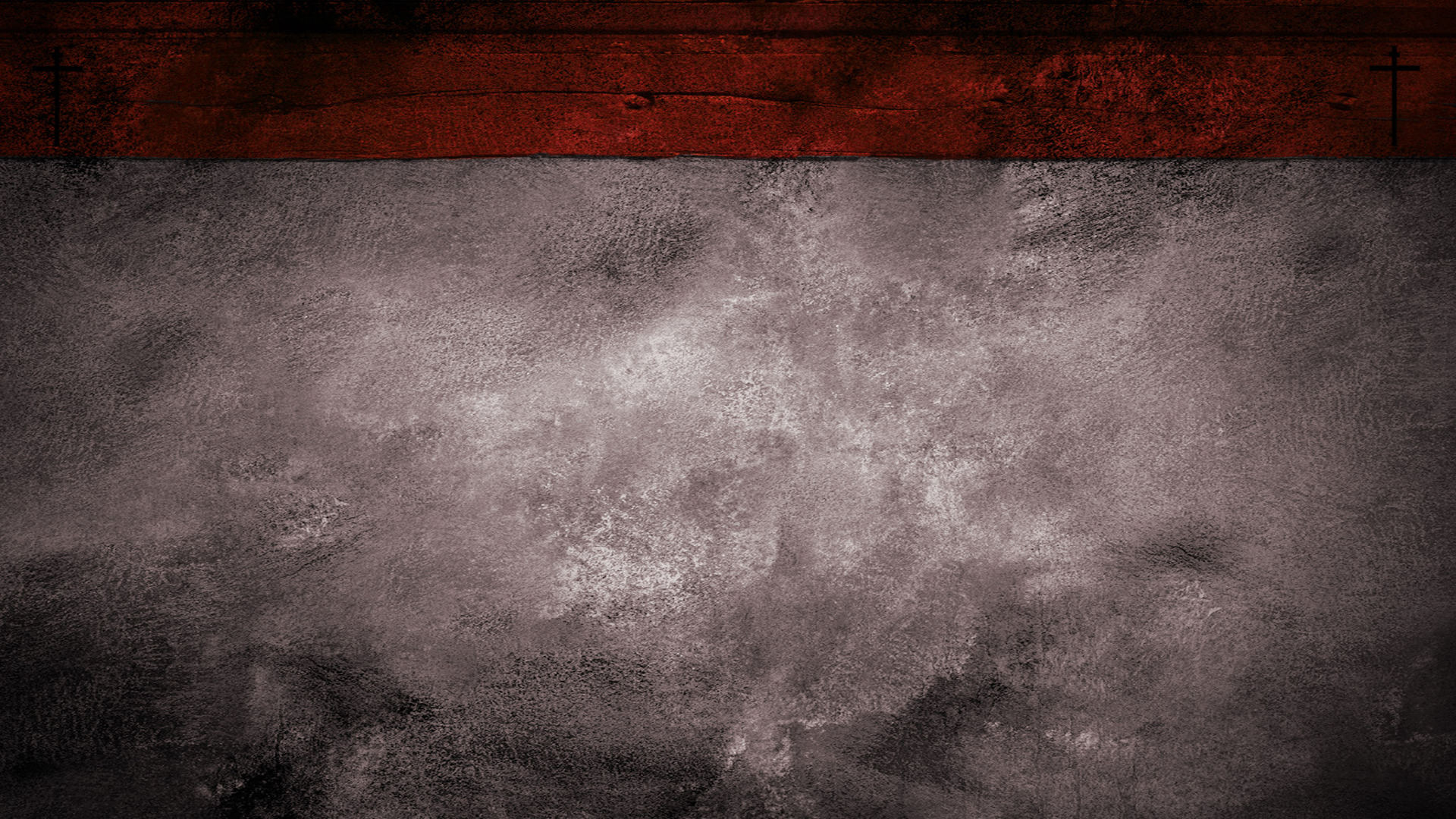 Be Sorry Enough To Change
“For the sorrow that is according to the will of God produces a repentance without regret, leading to salvation, but the sorrow of the world produces death. For behold what earnestness this very thing, this godly sorrow, has produced in you: what vindication of yourselves, what indignation, what fear, what longing, what zeal, what avenging of wrong! In everything you demonstrated yourselves to be innocent in the matter.” (2 Corinthians 7:10–11)
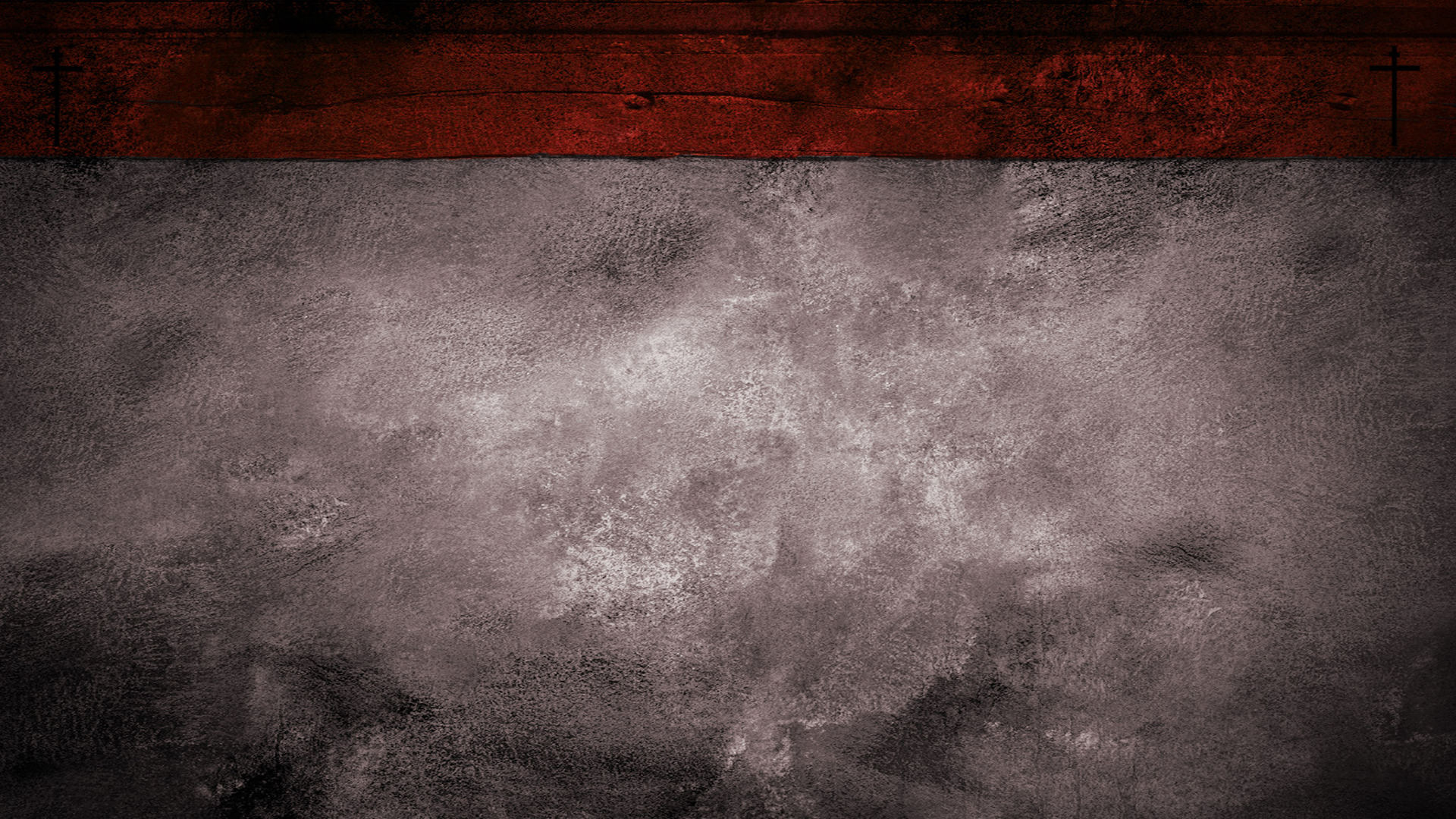 If You Learn How To Be Sorry…
“For the sorrow that is according to the will of God produces a repentance without regret, leading to salvation, but the sorrow of the world produces death.” (2 Corinthians 7:10)
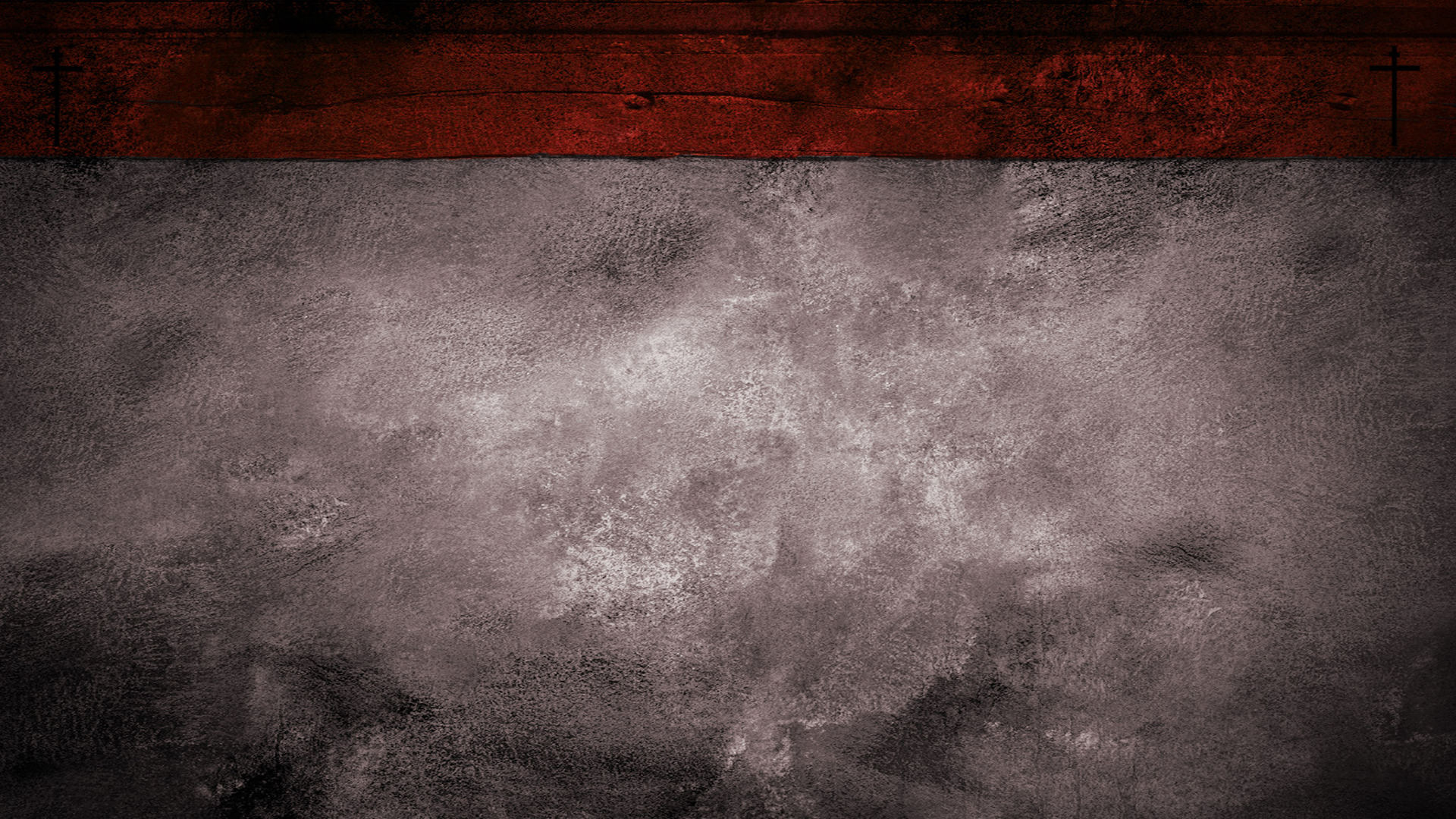 If You Learn How To Be Sorry…
“For the sorrow that is according to the will of God produces a repentance without regret, leading to salvation, but the sorrow of the world produces death.” (2 Corinthians 7:10)
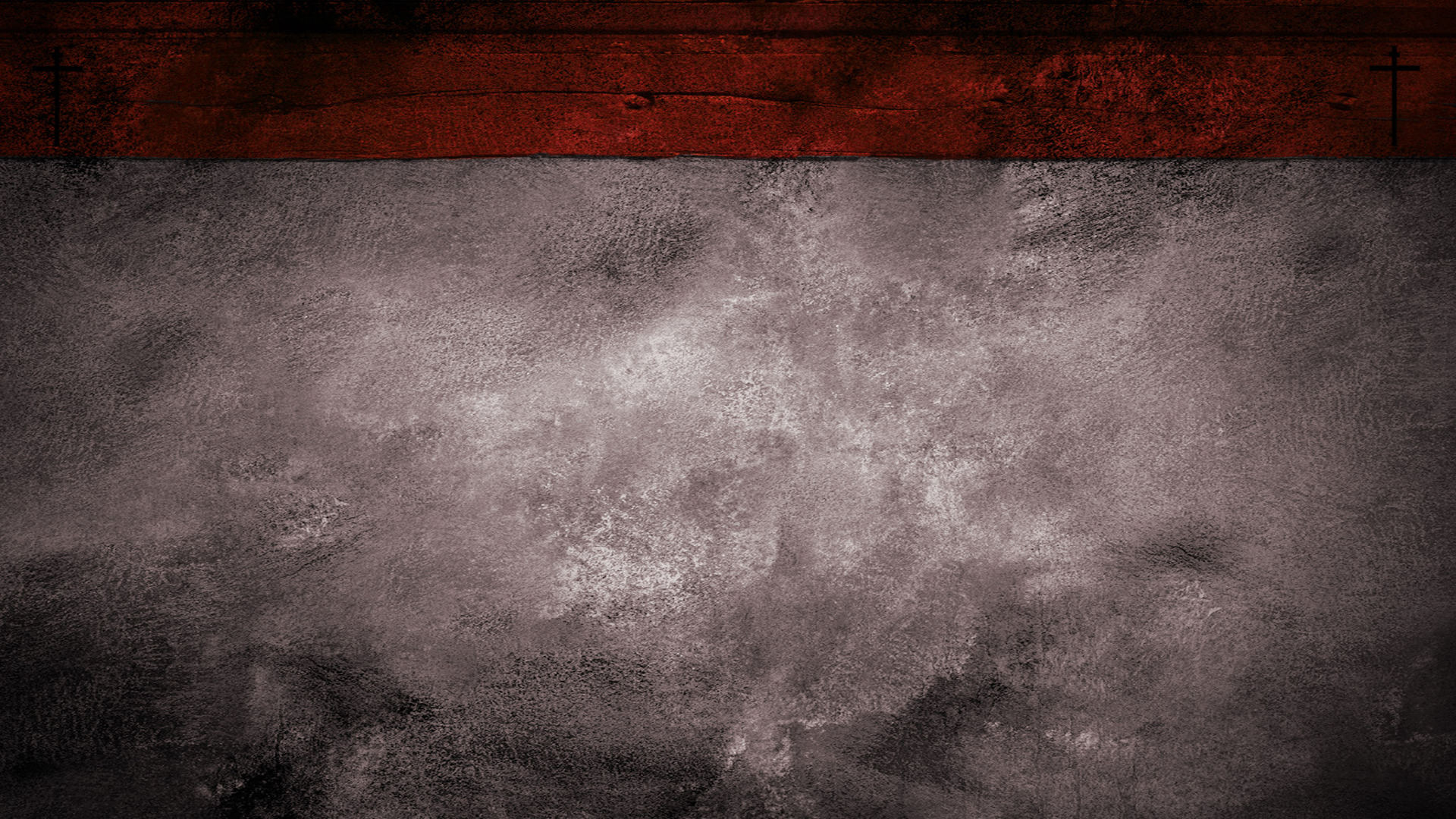 If You Learn How To Be Sorry…
“For the sorrow that is according to the will of God produces a repentance without regret, leading to salvation, but the sorrow of the world produces death.” (2 Corinthians 7:10)
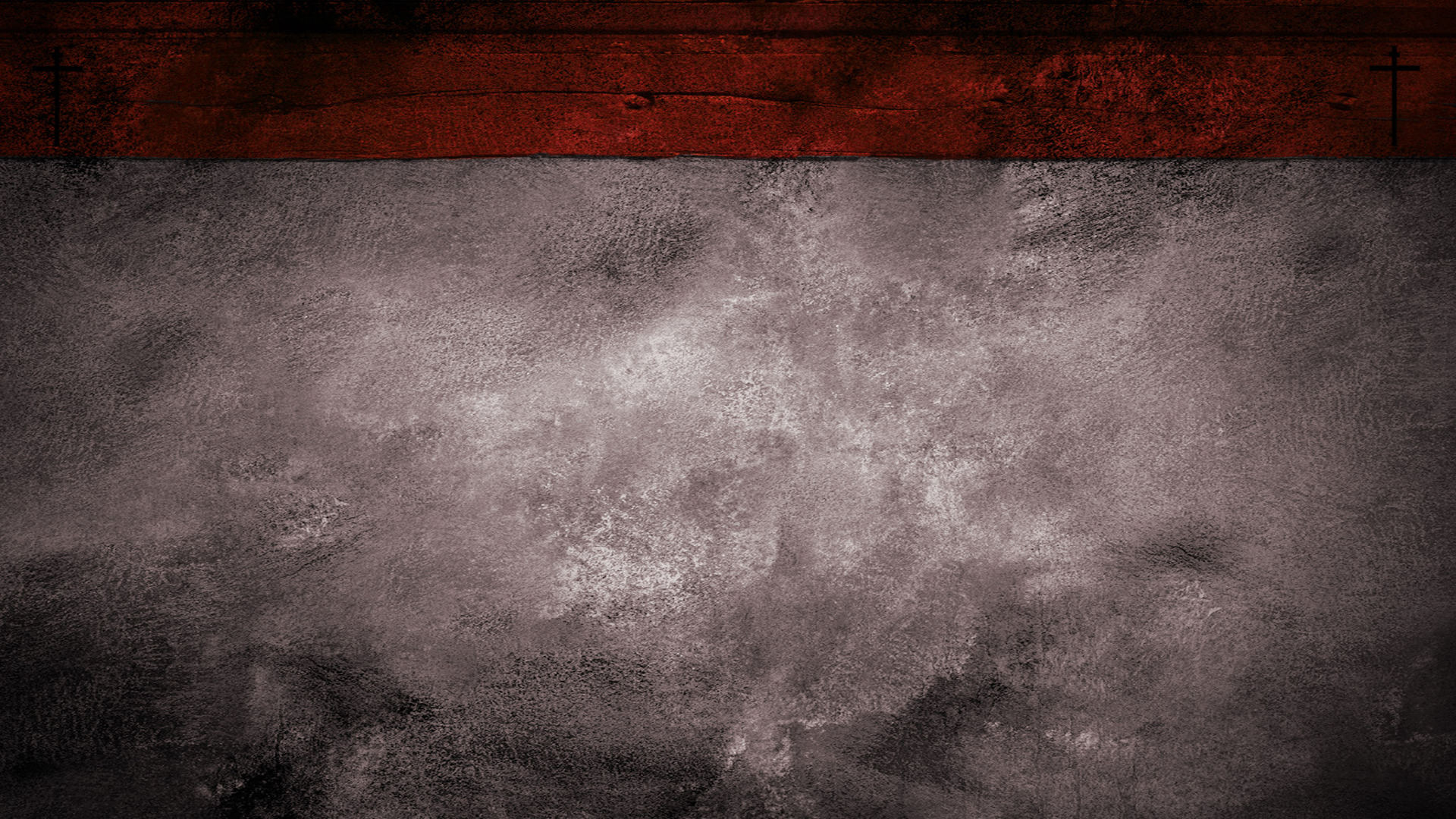 If You Learn How To Be Sorry…
“For the sorrow that is according to the will of God produces a repentance without regret, leading to salvation, but the sorrow of the world produces death.” (2 Corinthians 7:10)